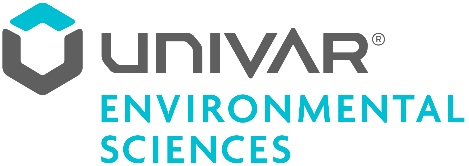 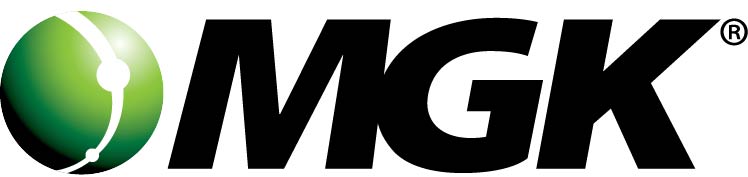 Supplier Days
Univar Commerce
February 18, 2016
11:00 Class – Lunch Provided
Fleas & Ticks – ID, Bio & Control ~ 1 CEU

Univar National City
February 19, 2016
11:30 – Lunch Provided
Product Update

Please RSVP
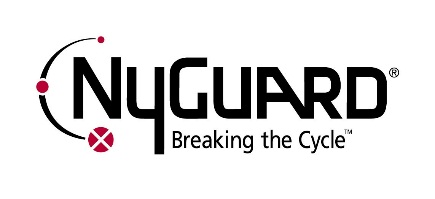 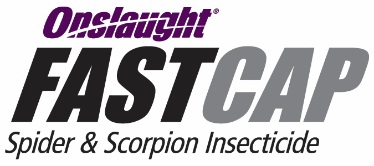 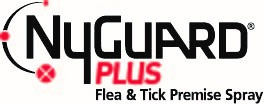 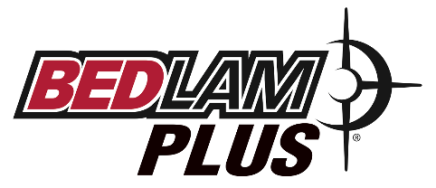 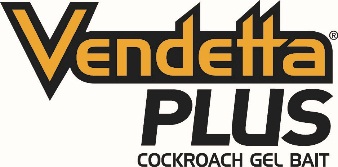 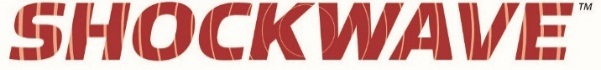 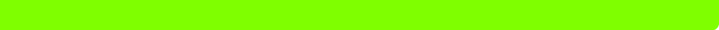